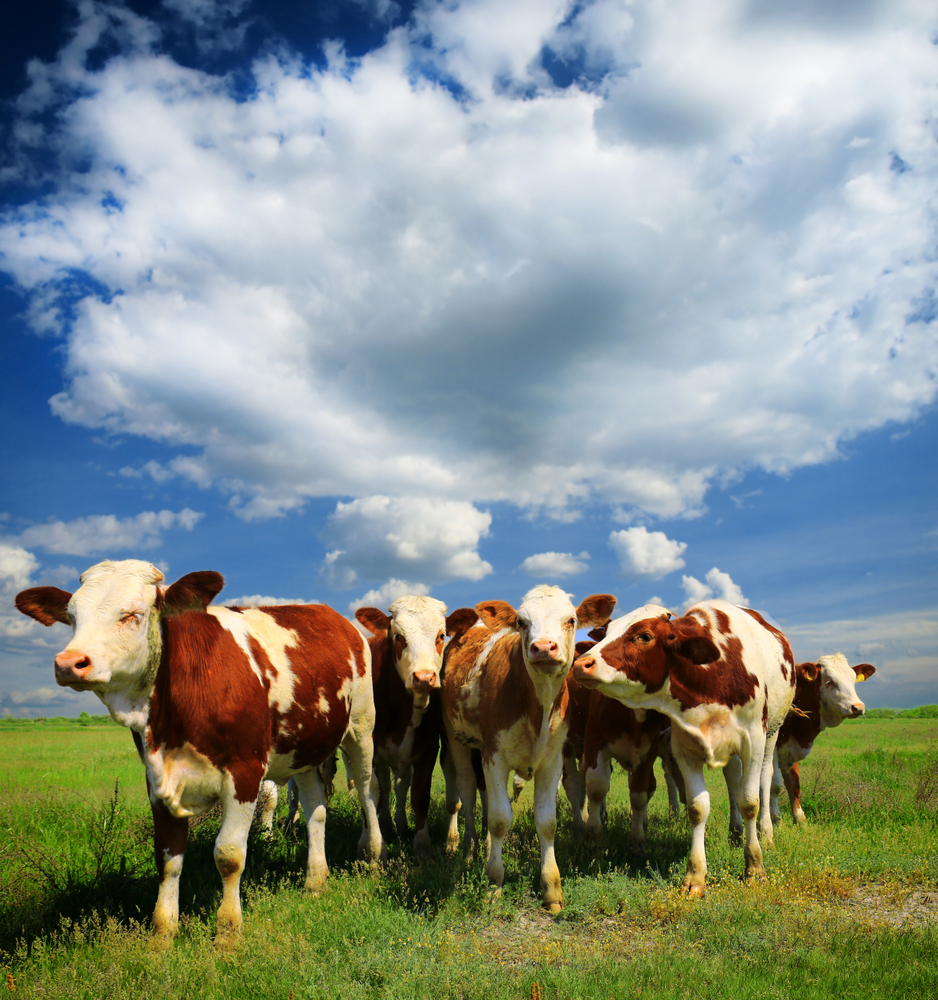 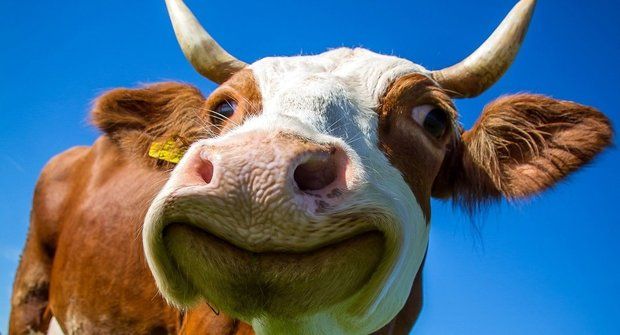 EKOLOGICKÉ ZEMĚDĚLSTVÍ
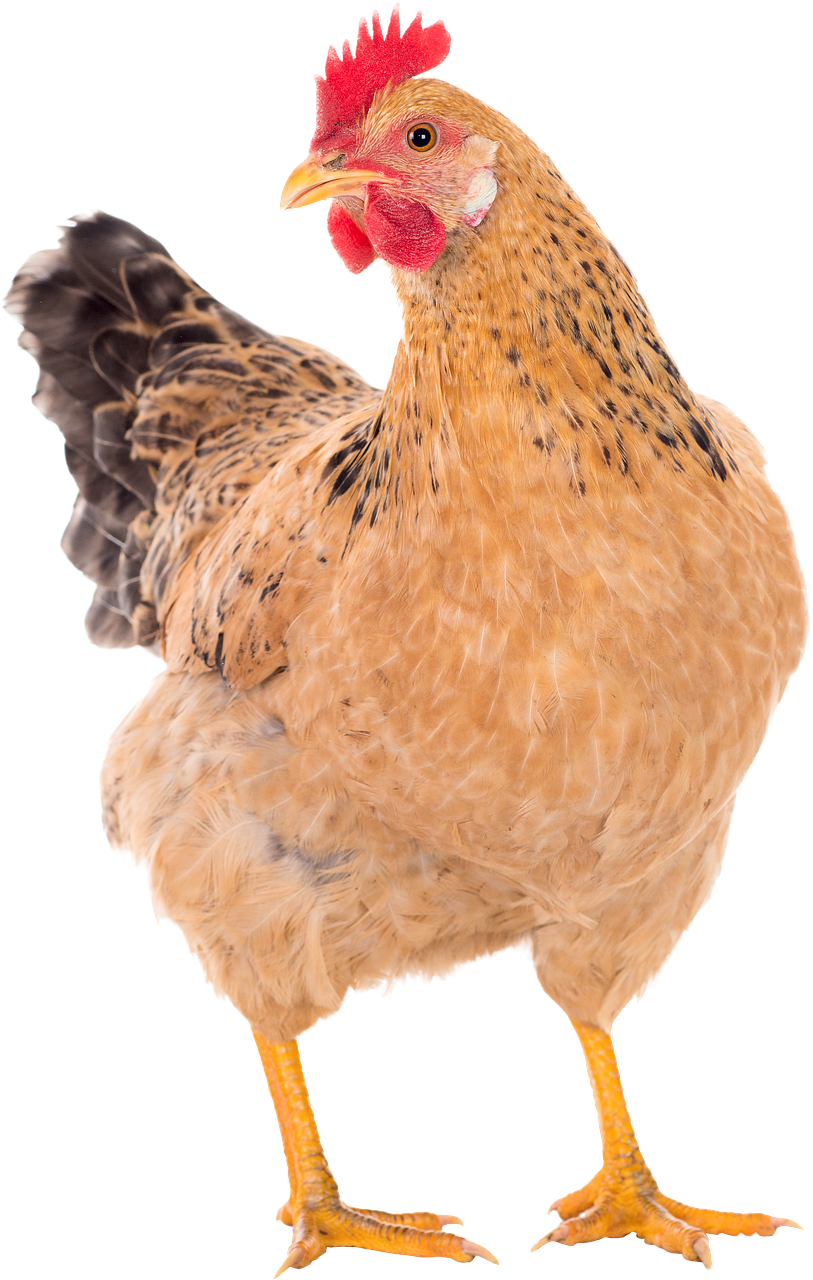 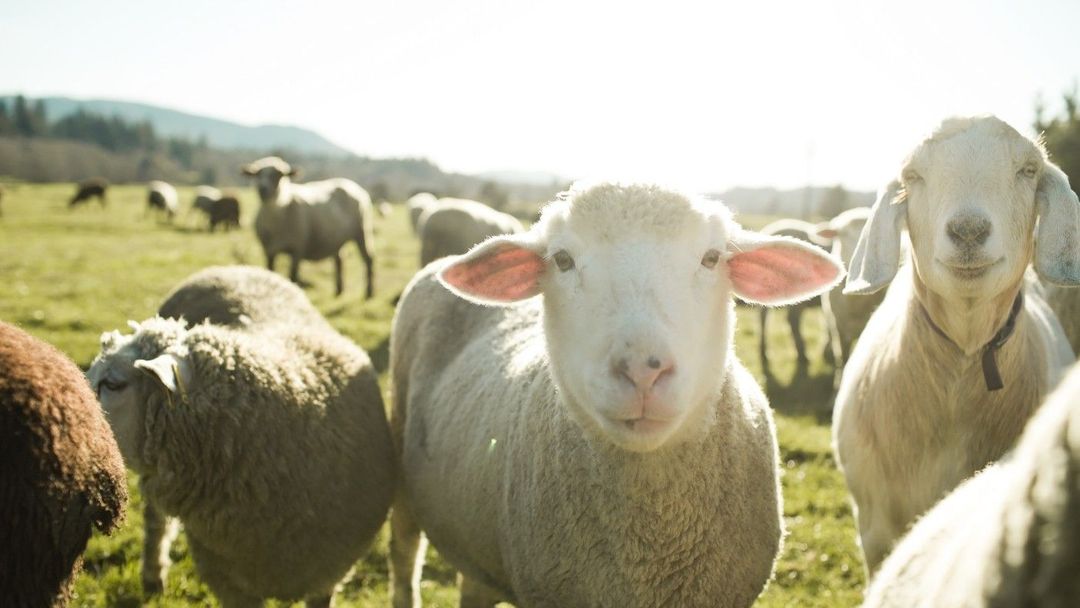 EKOLOGICKÉ ZEMĚDĚLSTVÍ
Je to zemědělství, které dbá na životní prostředí:
Udržuje a podporuje zdraví ekosystému
Nepoužívá chemické postřiky a umělá hnojiva
Pečuje o kulturní krajinu 
Zachovává významné krajinné prvky
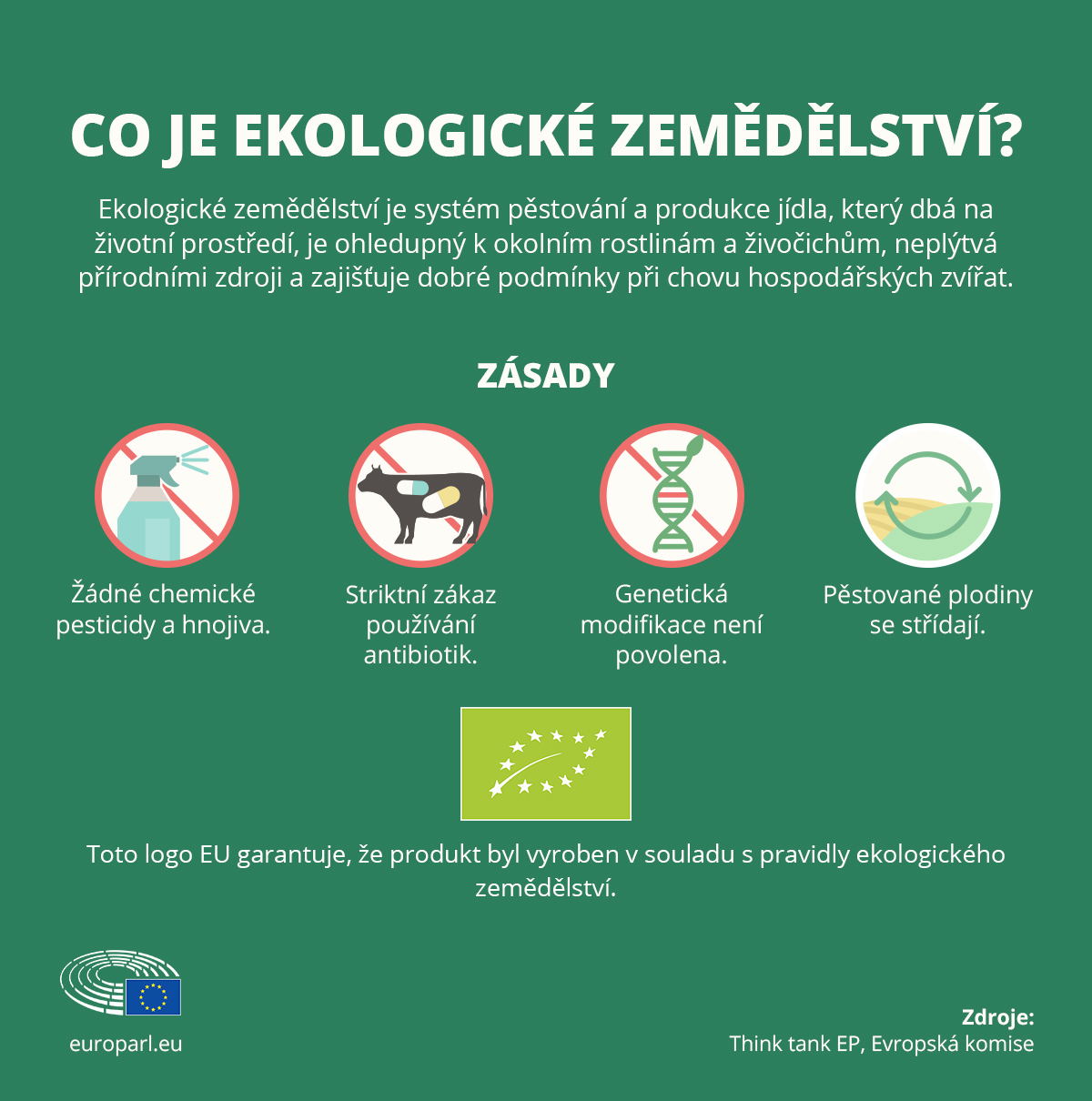 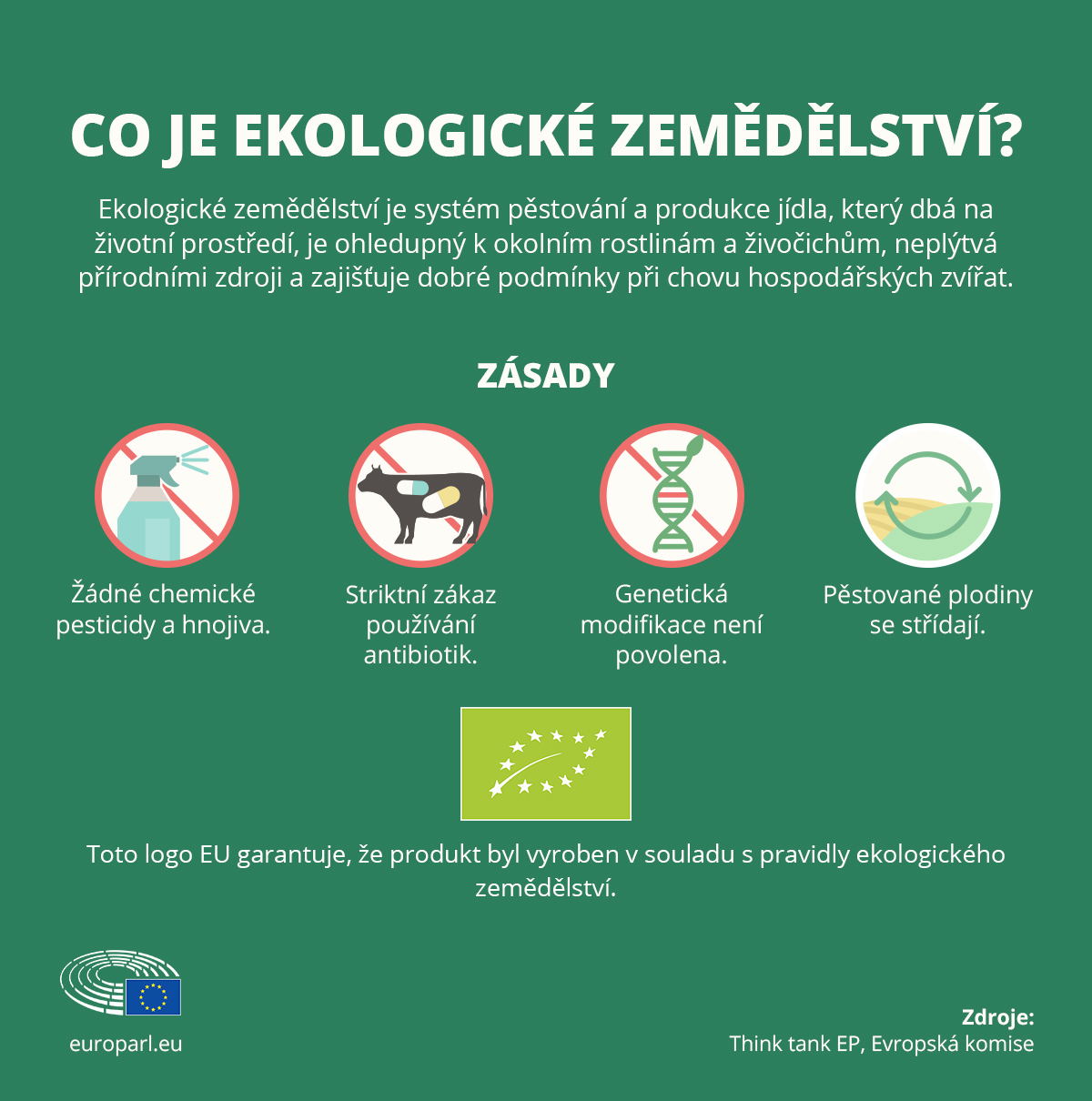 CÍLE EKOLOGICKÉHO ZEMĚDĚLSTVÍ
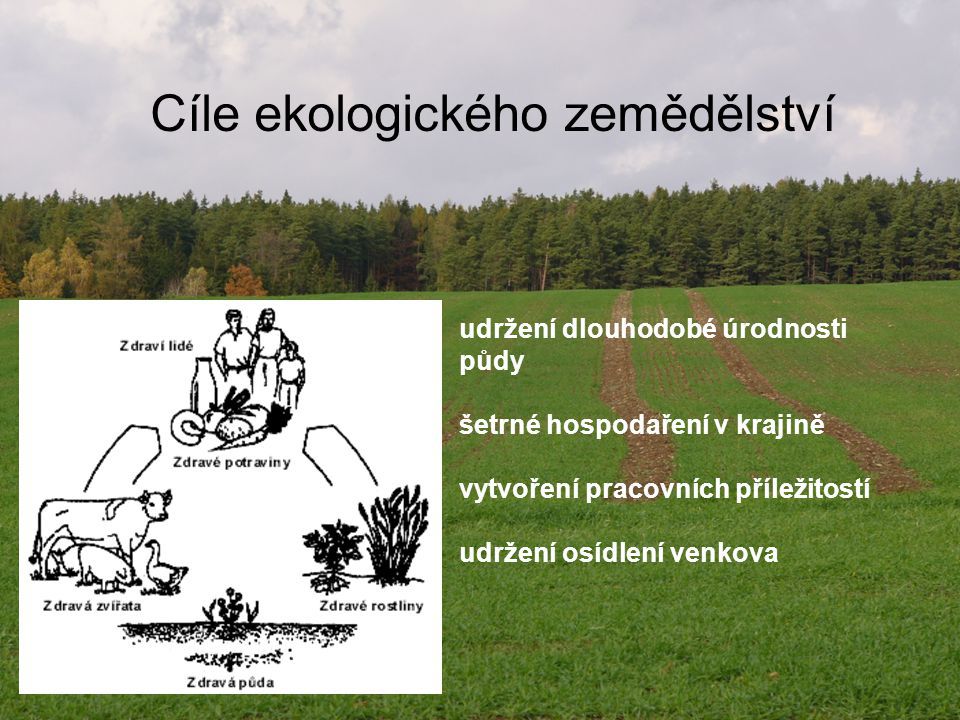 Udržení dlouhodobé úrodnosti půdy
Šetrné hospodaření v krajině
Udržení osídlení venkova
FARMY V ČESKÉ REPUBLICE
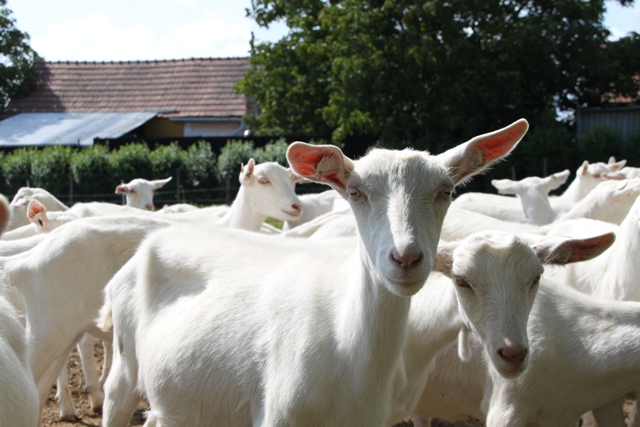 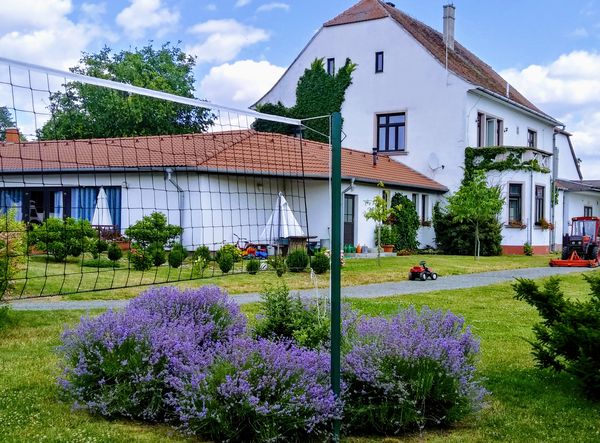 Kozí farma Ratibořice


EKO farma Tasovice
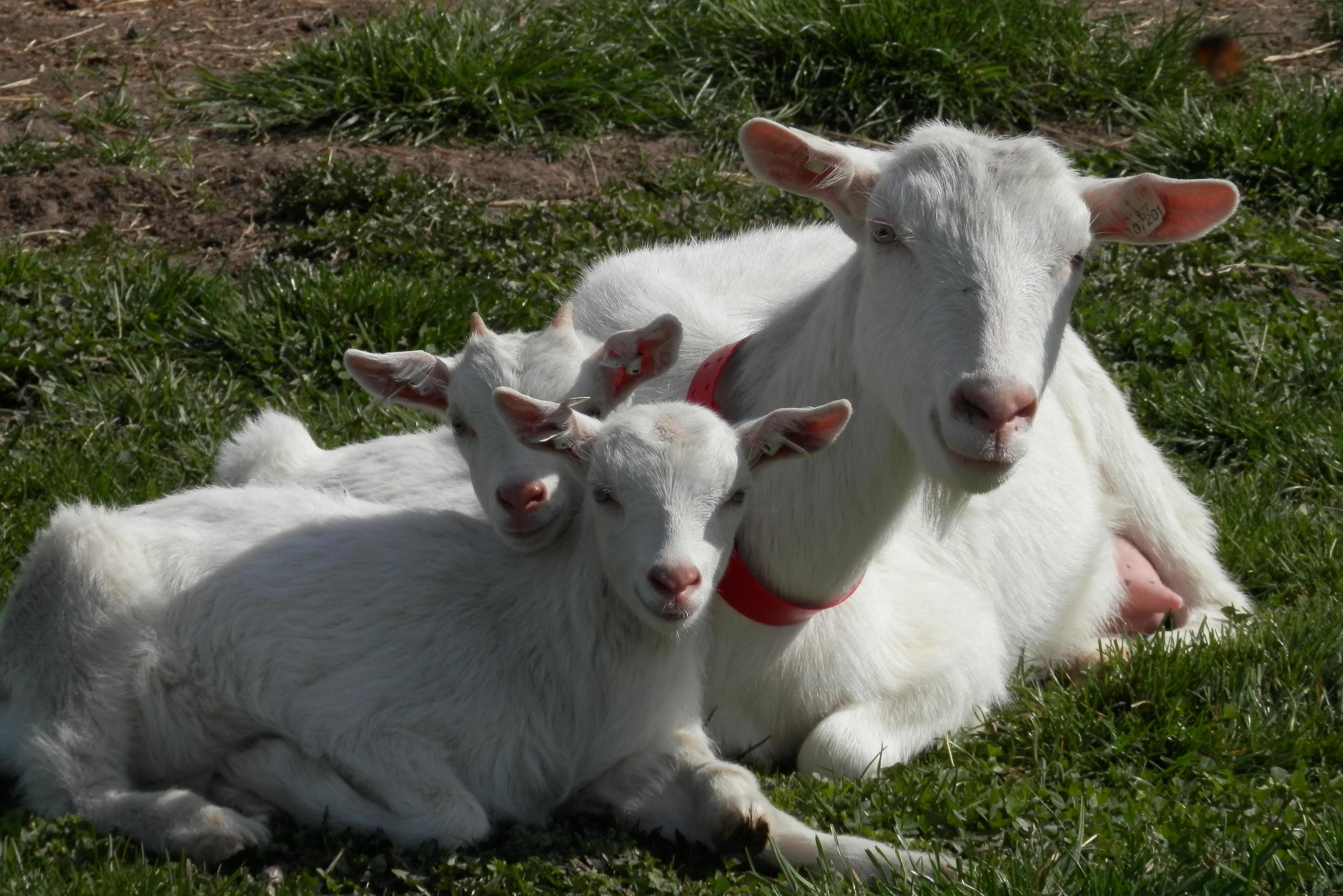 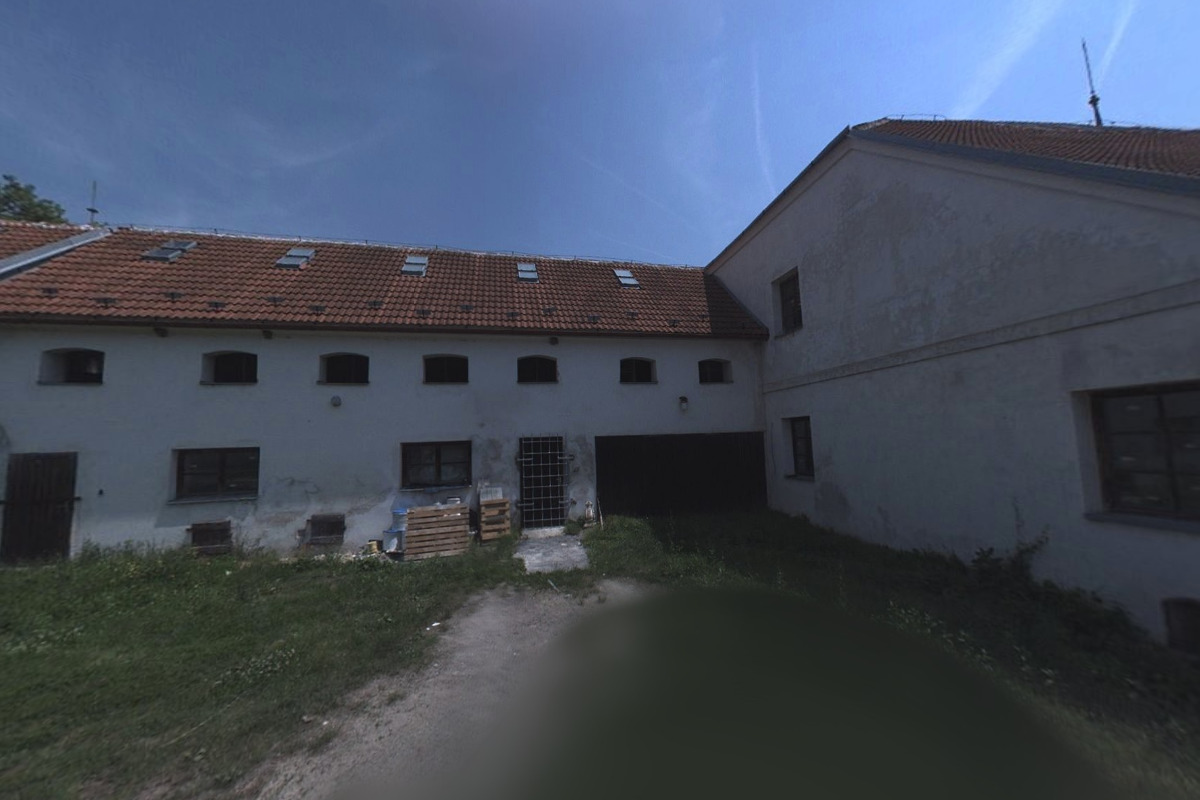 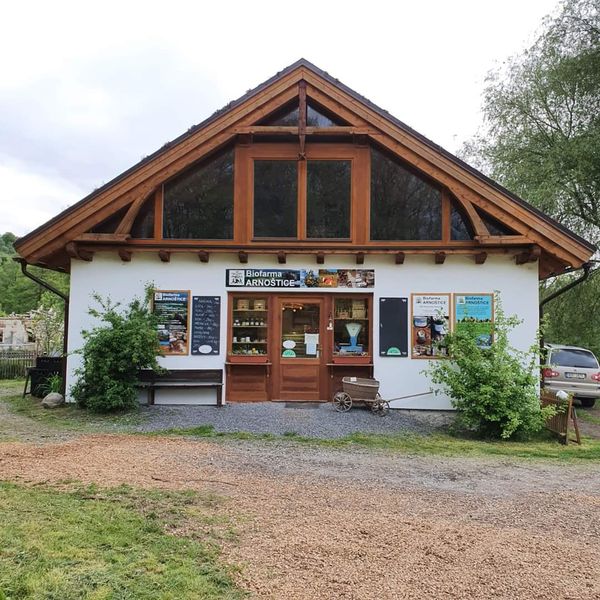 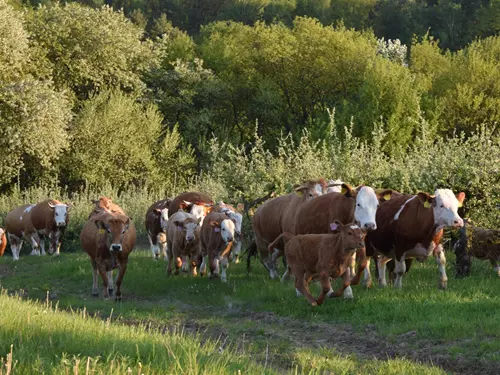 Farma ARNOŠTICE


Kozí farma Pěnčín
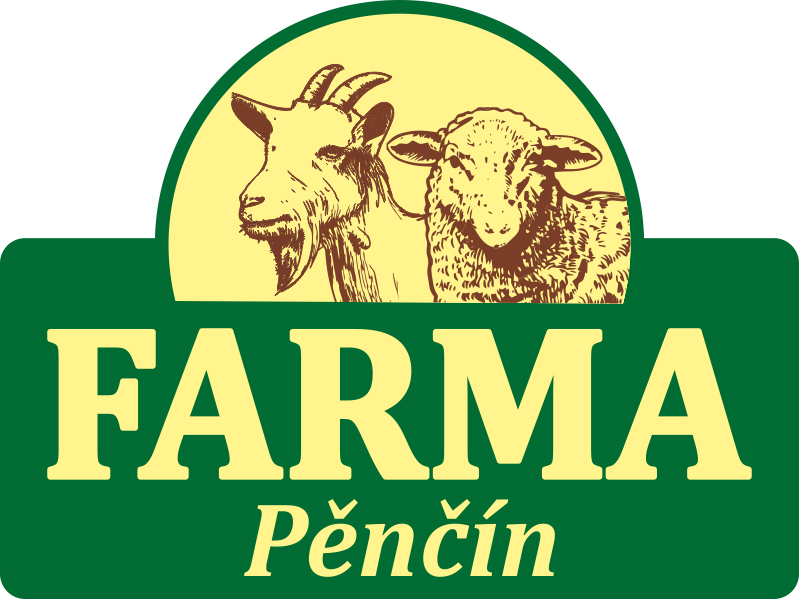 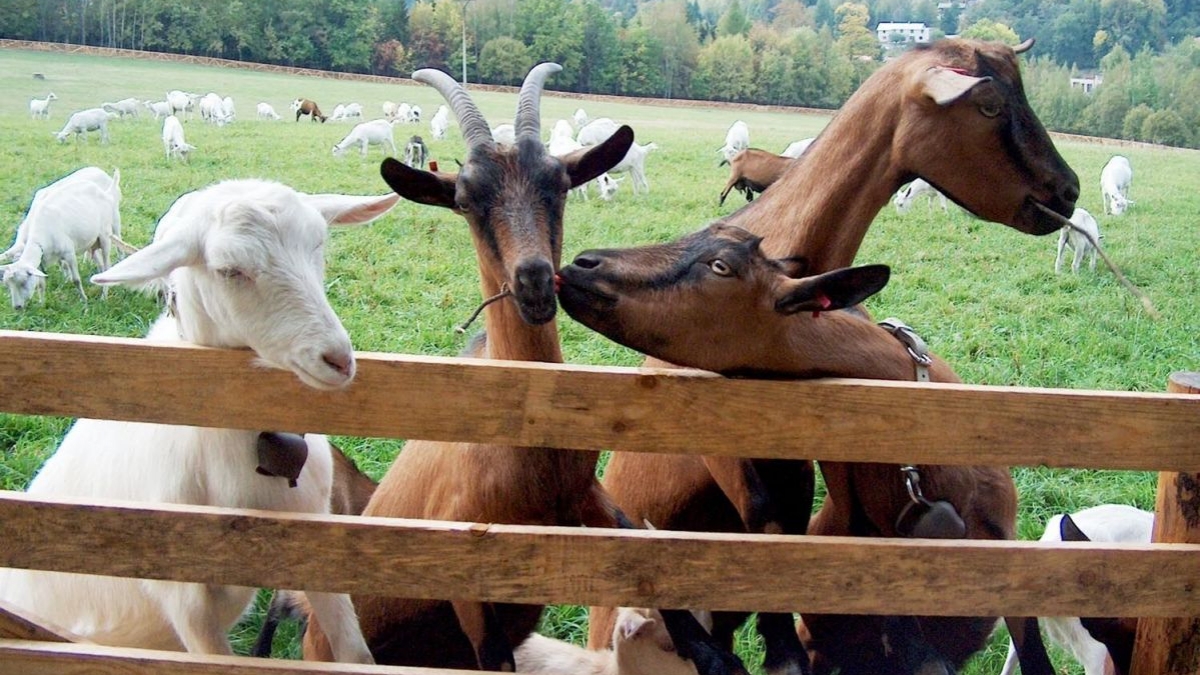 DĚKUJI ZA POZORNOST